Introduction
Michele Faucci Giannelli, Gregor Kasieczka, Claudius Krause, 
Ben Nachman, Dalila Salamani, David Shih and Anna Zaborowska
Timetable day 1
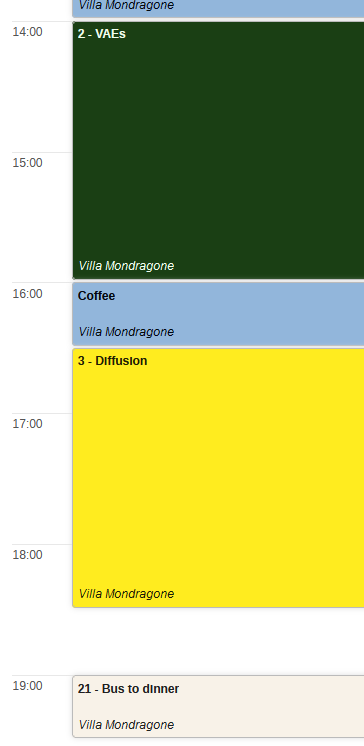 Introductions
Dedicated sessions
Breaks
Dinner by bus
11/05/2023
Michele Faucci Giannelli
2
Timetable day 2
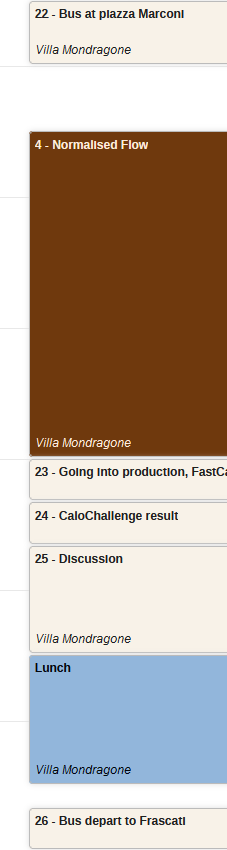 Bus will collect you at the same place and time
Coffee break during the session
Challenge result and discussion
Lunch
Bus back to Frascati
11/05/2023
Michele Faucci Giannelli
3
Useful info
For any problem, please grab me or Umberto
If you need a taxi, we can call you one

Code of conduct: please be respectful and report any inappropriate behaviour

Enjoy the time here in Frascati!
11/05/2023
Michele Faucci Giannelli
4